Родительское собрание в 9-х классах
«Обновленные ФГОС СОО: обзор изменений»
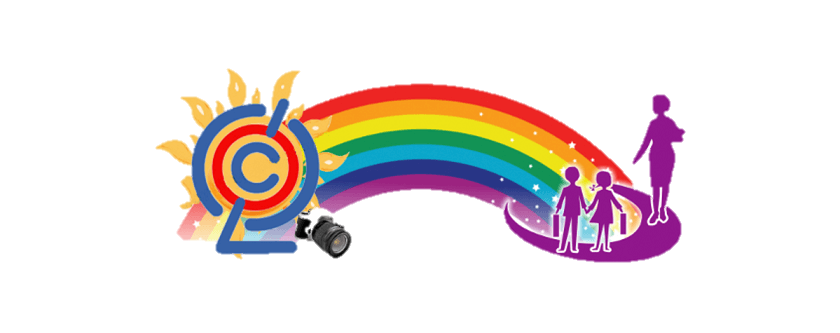 Приказ Министерства просвещения Российской Федерации от 12 августа 2022 г. № 732 «О внесении изменений в федеральный государственный образовательный стандарт среднего общего образования», утвержденный приказом Министерства образования и науки Российской Федерации от 17 мая 2012 г. № 413»
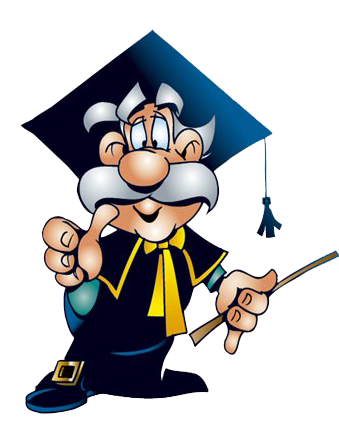 Что изменилось :
В соответствии с обновленным ФГОС СОО учебный план обучения должен содержать не менее 13 учебных предметов (русский язык, литература, иностранный язык, математика, информатика, история, география, обществознание, физика, химия, биология, физическая культура и основы безопасности жизнедеятельности) и предусматривать изучение не менее 2 учебных предметов на углубленном уровне в соответствии с выбранным профилем обучения.
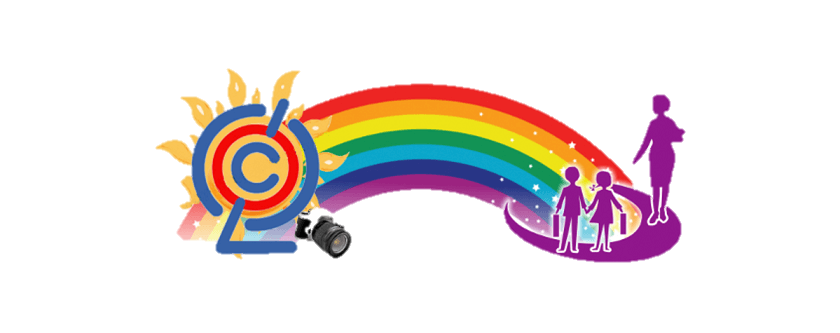 Что изменилось :
Важным изменением является включение изучения некоторых учебных предметов на углубленном уровне на уровне среднего общего образования, в том числе одного из самых выбираемых предметов для прохождения ГИА в 11 классе – обществознания. В этой связи для усиления правоведческой и экономиковедческой составляющих образования содержание таких предметов как «Право» и «Экономика» интегрировано в предмет «Обществознание» базового и углубленного уровня.
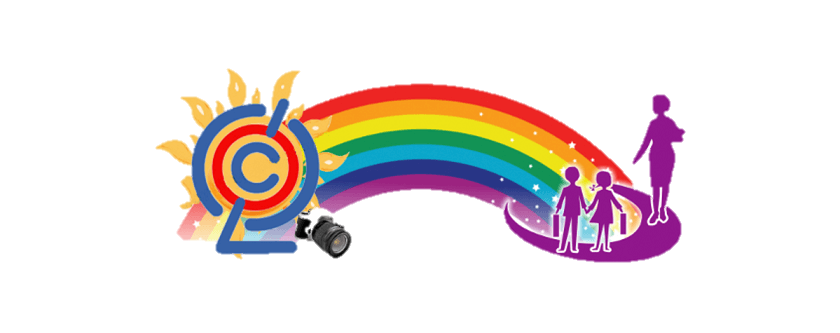 Что изменилось :
Содержание учебного предмета «Астрономия» вошло в полном объеме в содержание учебного предмета «Физика», также сохранены и требования к предметным результатам. Содержание учебных предметов «Естествознание» и «Экология» сквозной содержательной линией включено в такие учебные предметы как «Биология», «Химия», «Физика», усиливая содержание этих предметов.
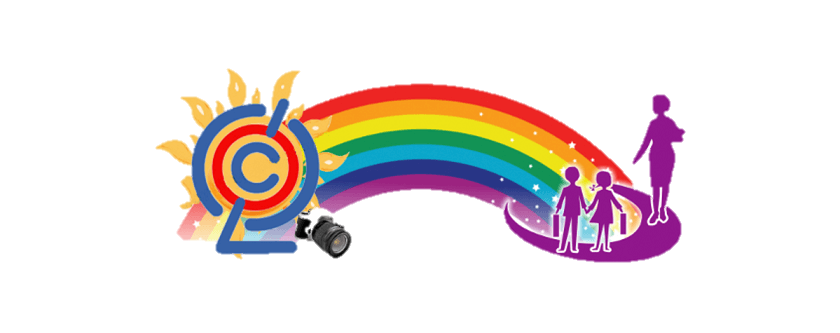 Изменения в учебном плане
Изменения в учебном плане
Изменения в учебном плане
Изменения в учебном плане
В обновленном ФГОС СОО сократили
максимальный объем учебной нагрузки